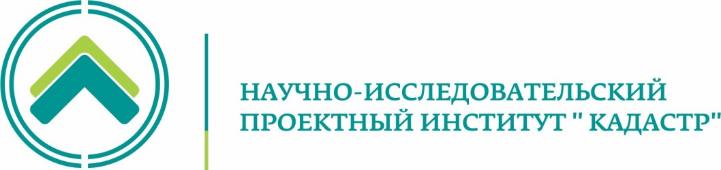 «Опыт осуществления проектов СПЭУ в Российской Федерации на национальном, региональном и муниципальном уровнях»Joint OECD/UNECE Seminar on the Implementation of SEEA21‐22 February 2018, Geneva
Фоменко Георгий Анатольевич, 
д.г.н., проф., Председатель Правления
Фоменко Марина Александровна, к.г.н., заместитель директора
Начало работ по комплексному учету и экономической оценке природных ресурсов
1. Закон РСФСР от 19.12.1991 г. № 2060-1 «Об охране окружающей природной среды», статья 16. Учет и социально-экономическая оценка природных ресурсов: государственные природоохранительные органы совместно с органами государственной статистики, природопользователями ведут количественный и качественный учет природных ресурсов и вторичного сырья, определяют их социально-экономическую оценку*
2.  Распоряжение  Заместителя Председателя Совета Министров - Правительства РФ от 07.05.1993 г. № 58-рз «О совершенствовании количественного и качественного  учета природных ресурсов»
3. Приказ Министерства охраны окружающей среды и природных ресурсов РФ  от 27.05.1993 г. № 103 «Об обеспечении проведения  эксперимента по совершенствованию учета и социально-экономической оценке природно-ресурсного потенциала»
4. Приказ Министерства охраны окружающей среды и природных ресурсов РФ от 17.08.1995 г. N 326 «Об утверждении Временного положения о порядке формирования комплексных территориальных кадастров природных ресурсов и объектов»
*В настоящее время действует Федеральный закон от 10.01. 2002 г. N 7-ФЗ (ред. от 31.12.2017 г.) «Об охране окружающей среды», в соответствии с которым предусмотрены экономическая оценка природных и природно-антропогенных объектов (ст.5) и создание единой системы государственного экологического мониторинга (ст. 63, 63.1, 63.2)
2
Федеральный эксперимент по совершенствованию учета и социально-экономической оценке природно-ресурсного потенциала  (Распоряжение  Совета Министров - Правительства РФ от 07.05.1993 г. № 58-рз)
1. В эксперименте участвовали 32 субъекта РФ. Были приняты постановления Глав субъектов РФ об организации учета и социально-экономической оценке природно-ресурсного потенциала.
2. 1993 г.  - создан Институт «Кадастр» как подведомственная организация Минприроды России  по научно-методическому обеспечению учета и социально-экономической оценке природно-ресурсного потенциала.
3. 1993 г., 1995 г. – проведены всероссийские семинары по совершенствованию учета и социально-экономической оценке природно-ресурсного 
потенциала на базе Института «Кадастр».
4. 1996-2000 гг. - Институтом «Кадастр» выполнены первые работы по имплементации методологии СНС/СПЭУ. Под руководством профессора А. Маркандиа (Всемирный Банк) получены первые результаты по денежной оценке природного капитала субъекта РФ и муниципального района (Ярославская область).
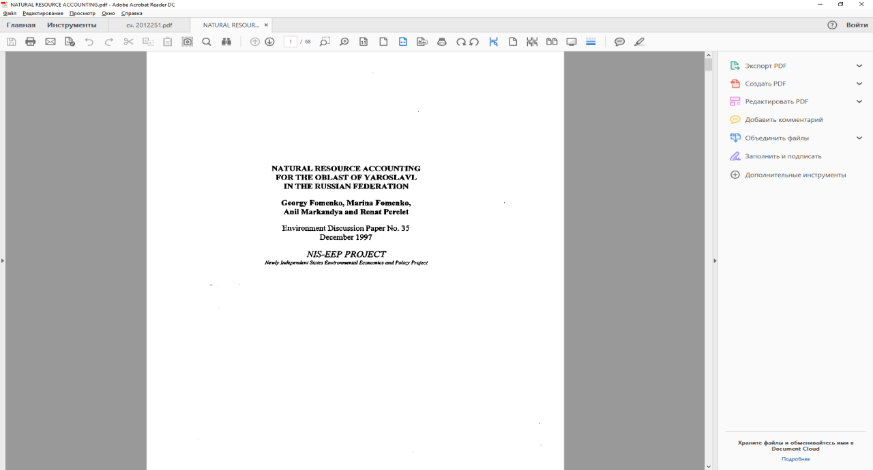 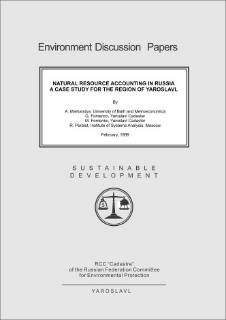 3
Наиболее значимые проекты по учету и оценке природного капитала с использованием подходов СПЭУ  (опыт Института «Кадастр»)
4
Библиотека
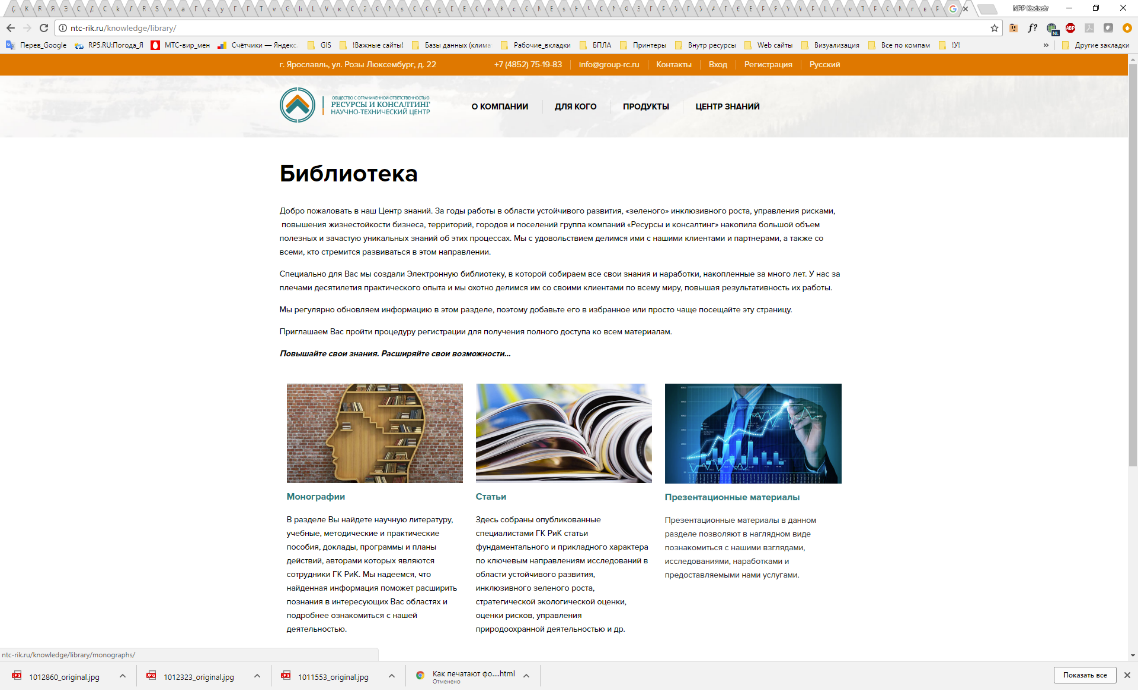 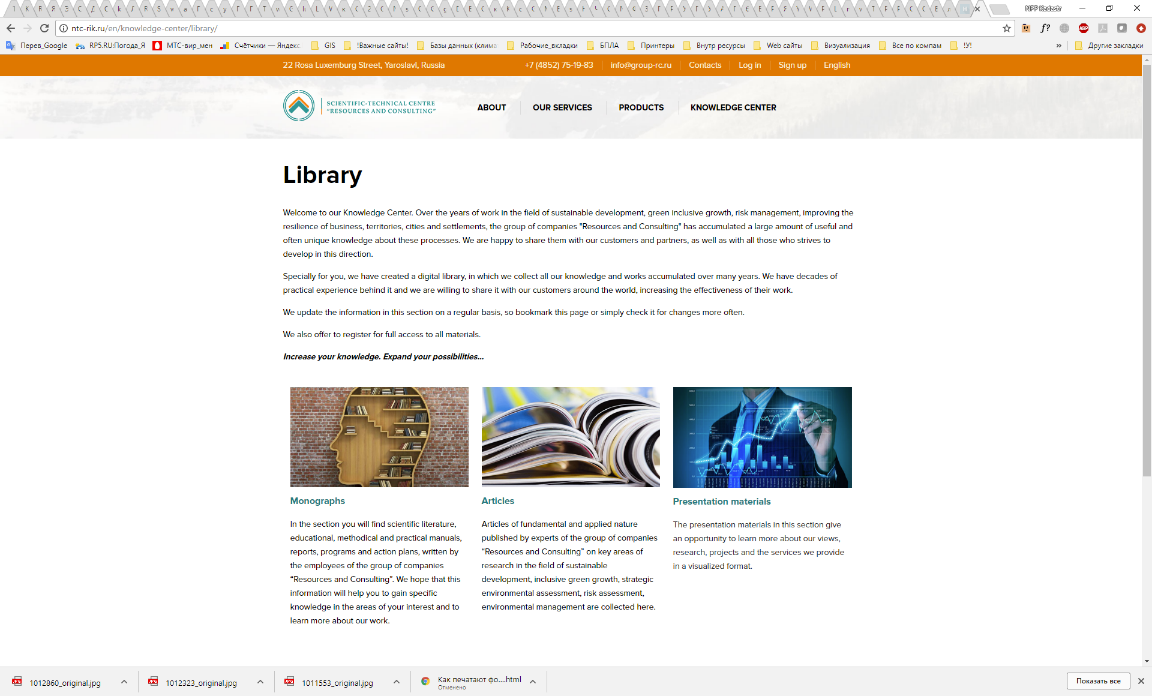 http://ntc-rik.ru/en/knowledge-center/library/
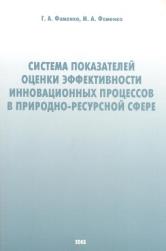 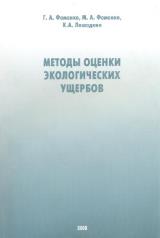 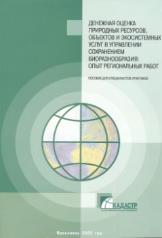 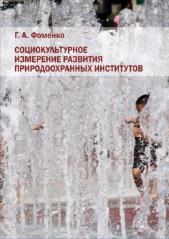 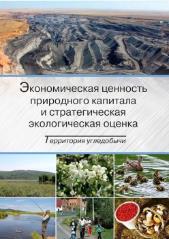 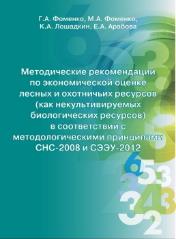 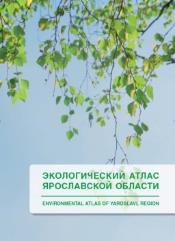 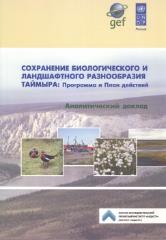 5
Вывод 1 – Системность внедрения, используя  преимущества отраслевого и территориального подходов
Отраслевой аспект – предоставляет системную информацию для стратегического управления, прежде всего, на национальном уровне; повышает эффективность управления различными составляющими природного капитала (ресурсы недр, водные, лесные ресурсы и др.)
Территориальный аспект – обеспечивает принятие решений по развитию территорий, предотвращению социально опасного истощения природных активов, помогает оценивать эффективность внешних инвестиций с  позиции устойчивого развития территории
6
Вывод 2 – Ориентация на Цели устойчивого развития
Соотношение целевых природоохранных приоритетов территорий разного уровня (на примере Ярославской области)
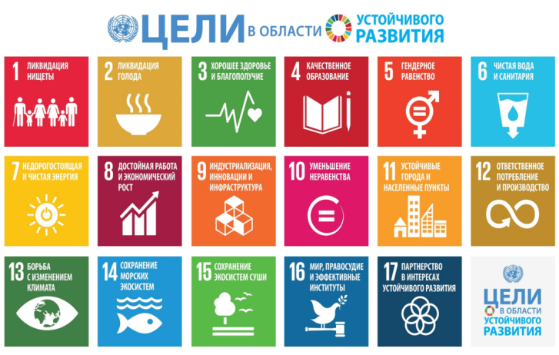 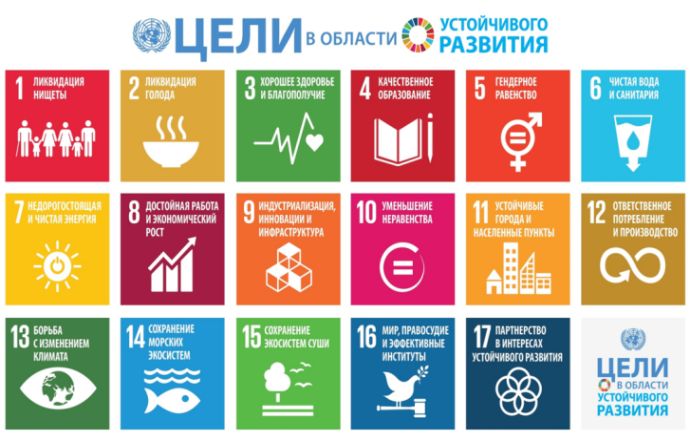 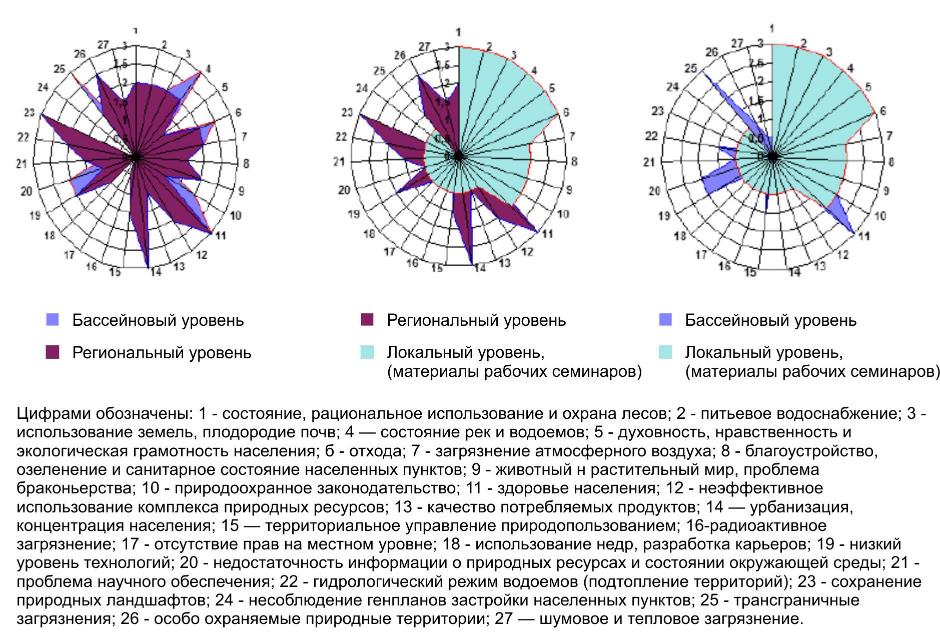 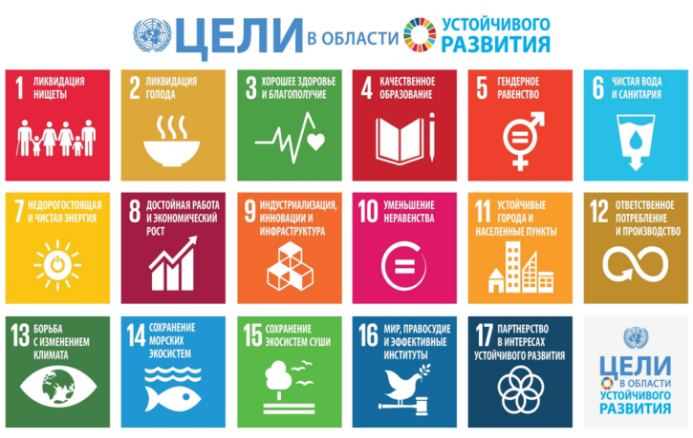 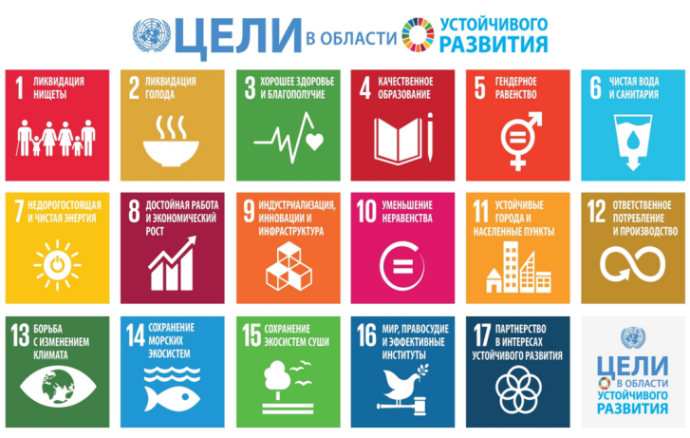 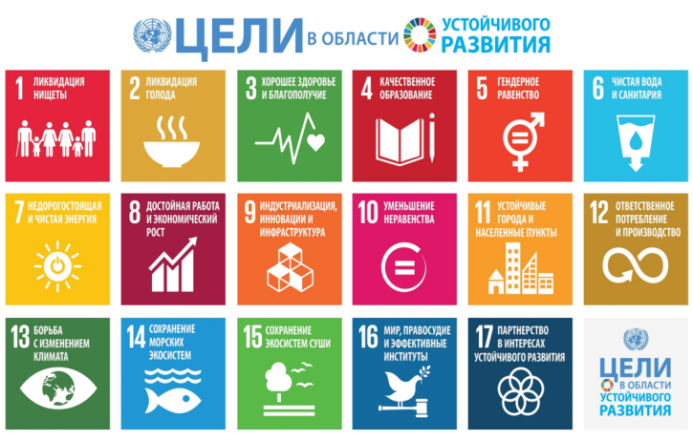 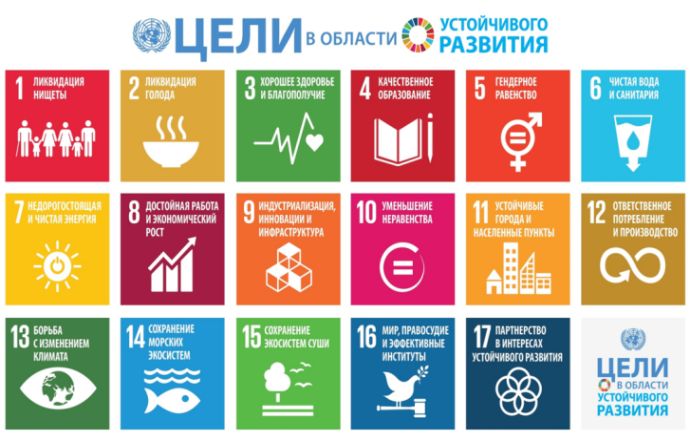 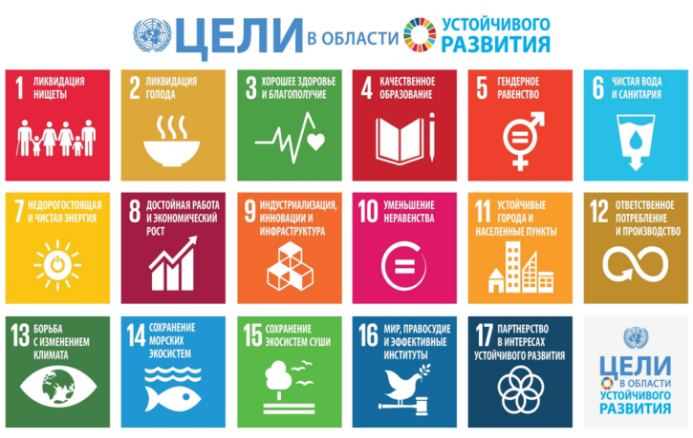 7
Источник: Управление природоохранной деятельностью: Основы социокультурной методологии / Г.А. Фоменко. – М.: Наука, 2004.
Вывод 2 – Ориентация на Цели устойчивого развития
Дифференциация целевых приоритетов устойчивого развития в муниципальных районах Ярославской области (по мнению стейкхолдеров)
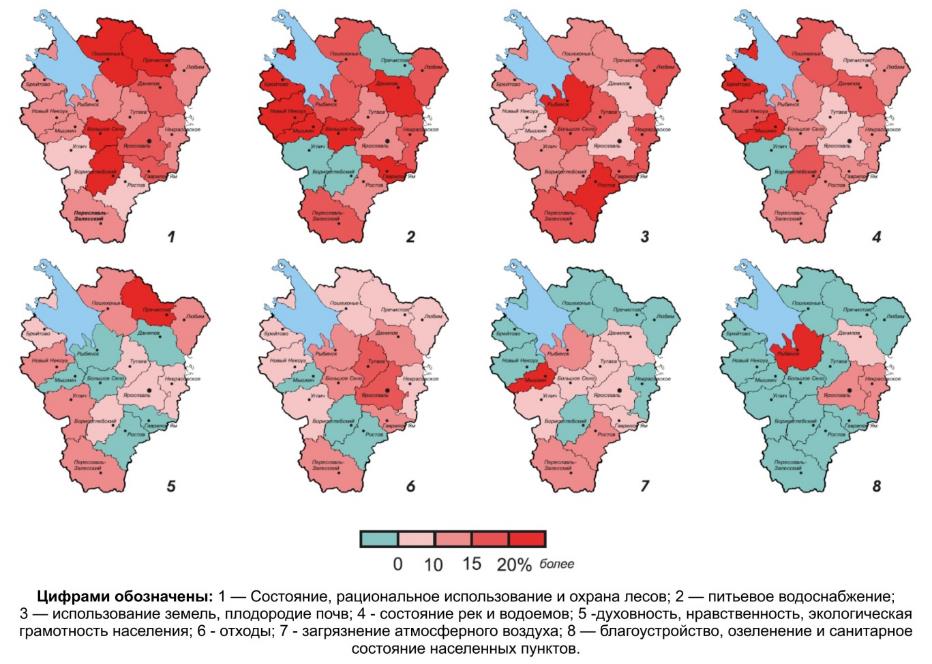 Источник: Фоменко Г.А., Фоменко М.А. Экономический транзит и охрана природы: социокультурные аспекты. – Ярославль: Институт «Кадастр», 2016.
8
Вывод 3 – Важность межведомственного взаимодействия
Функциональные сферы федеральных органов исполнительной власти РФ по аккумулированию исходных данных для формирования счетов СПЭУ
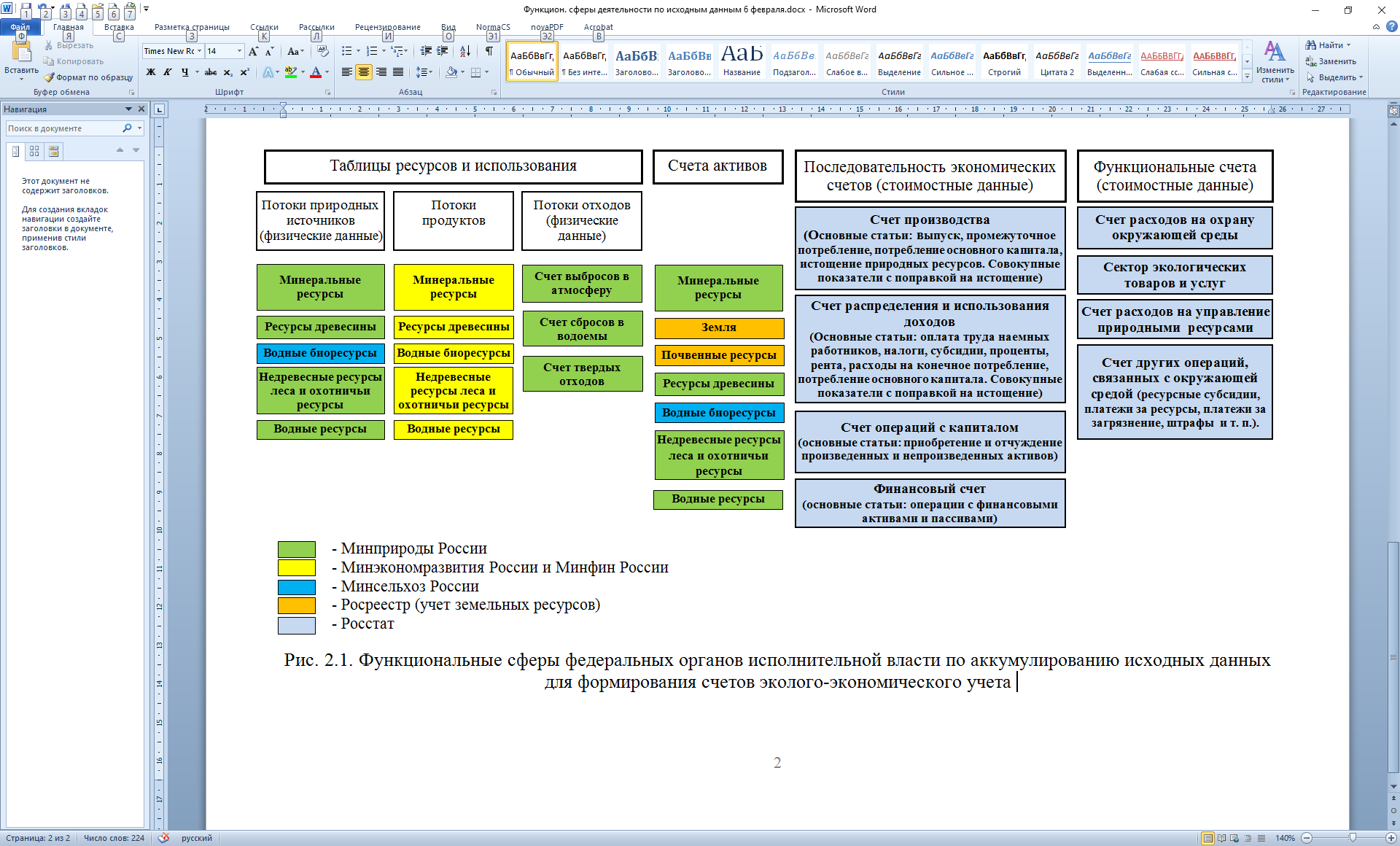 Источник: Фоменко Г.А., Фоменко М.А., Лошадкин К.А., Михайлова А.В., Арабова Е.А. Эколого-экономический учет в рациональном природопользовании. Теория и практика / Науч. ред. Г.А. Фоменко. – Ярославль: Институт «Кадастр», 2017.
9
Вывод 4 – Внимание к исходным данным и их полноте
Качество и доступность данных для формирования СПЭУ
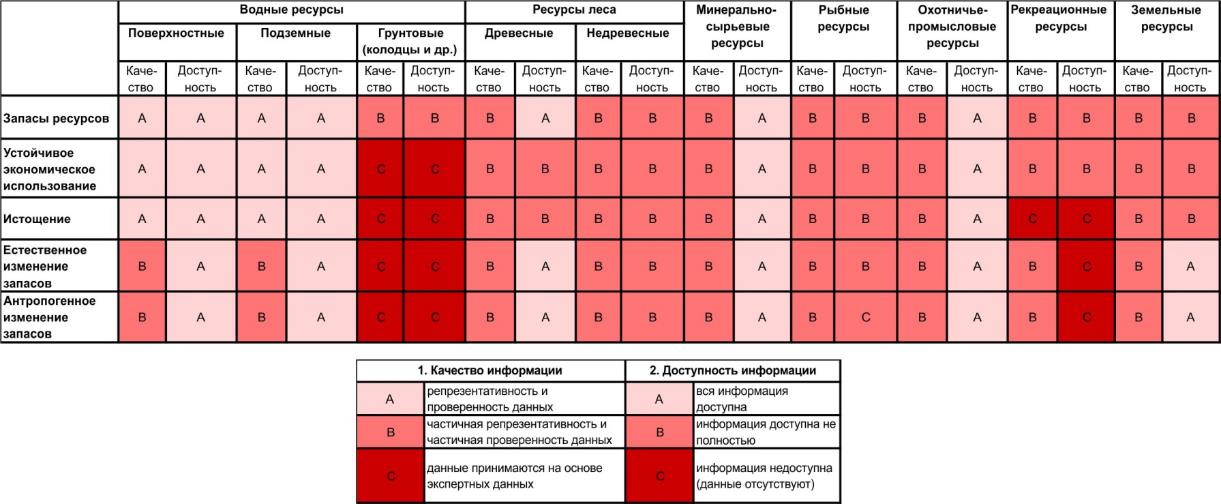 Источник: данные Института «Кадастр», 2017 г.
10
Вывод 4 – Внимание к исходным данным и их полноте
Сравнение результатов оценки природных ресурсов на примере Томской области   (Западная Сибирь), млн. руб.
- Оценка на основе полученных доходов
- Оценка на основе ресурсных налогов
Источник: 1. Отчет о научно-исследовательской работе «Оценка природного капитала Томской области», Институт «Кадастр», 2008.
2. Отчет о научно-исследовательской работе «Разработать методологию отражения в системе национальных счетов (СНС) стоимости природных ресурсов», Институт «Кадастр», 2007-2009 гг.
11
Вывод 4 – Внимание к исходным данным и их полноте
«Белая» и «серая» матрицы СПЭУ: Первомайский  район Ярославской области (Центральная Россия)
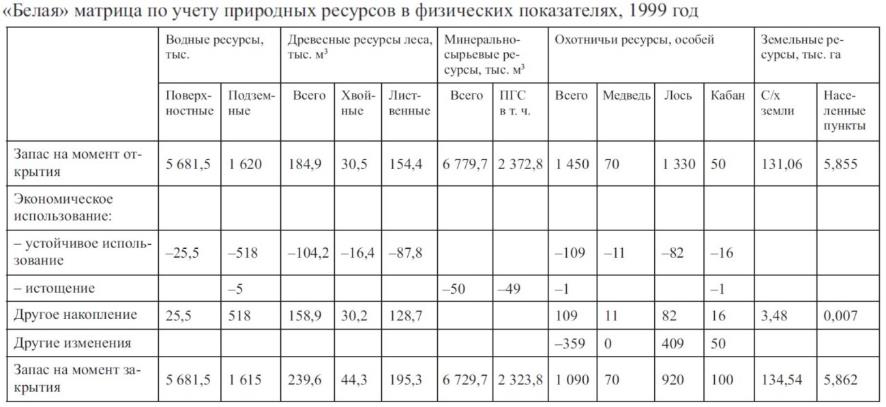 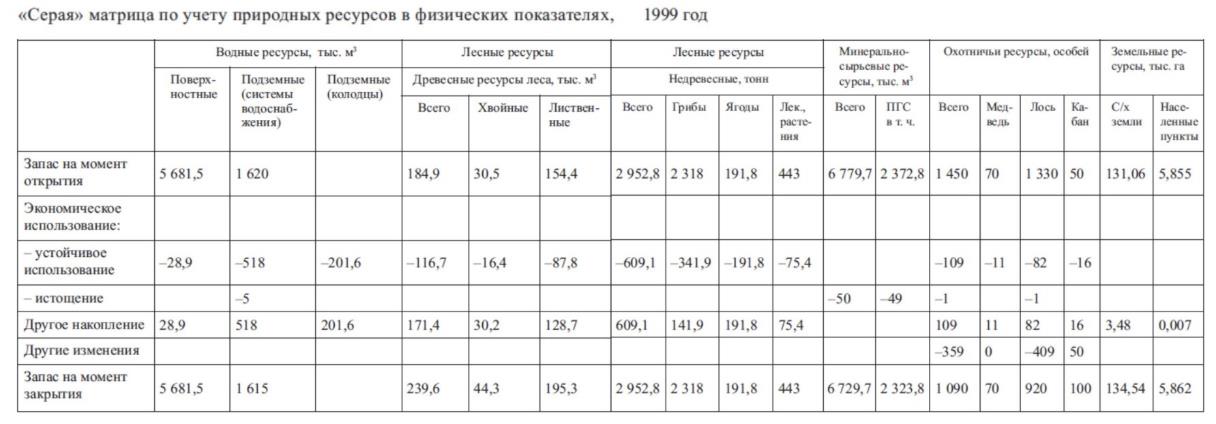 12
Источник: Фоменко Г.А., Фоменко М.А., Лошадкин К.А., Михайлова А.В., Арабова Е.А. Эколого-экономический учет в рациональном природопользовании. Теория и практика / Науч. ред. Г.А. Фоменко. – Ярославль: Институт «Кадастр», 2017.
Вывод 5 – Использование методологии СПЭУ для решения задач территориального управления
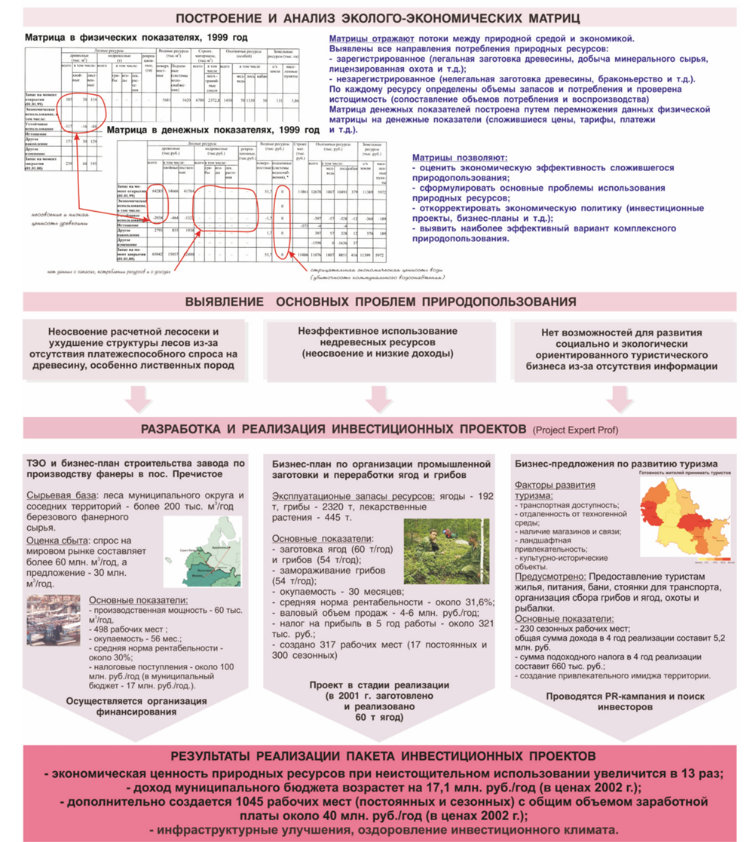 Планирование инвестиций по результатам комплексного природно-экономического учета: Первомайский район Ярославской области (Центральная Россия)*
* Золотая медаль IV Московского международного салона инноваций и инвестиций
Источник: Фоменко Г.А., Фоменко М.А. Экономический транзит и охрана природы: социокультурные аспекты. – Ярославль: Институт «Кадастр», 2016.
13
Вывод 5 – Использование методологии СПЭУ для решения задач территориального управления
Структура экосистемных услуг, оказываемых Обь-Томским междуречьем, жителям 
г. Томска и жителям Томского муниципального района (Западная Сибирь)
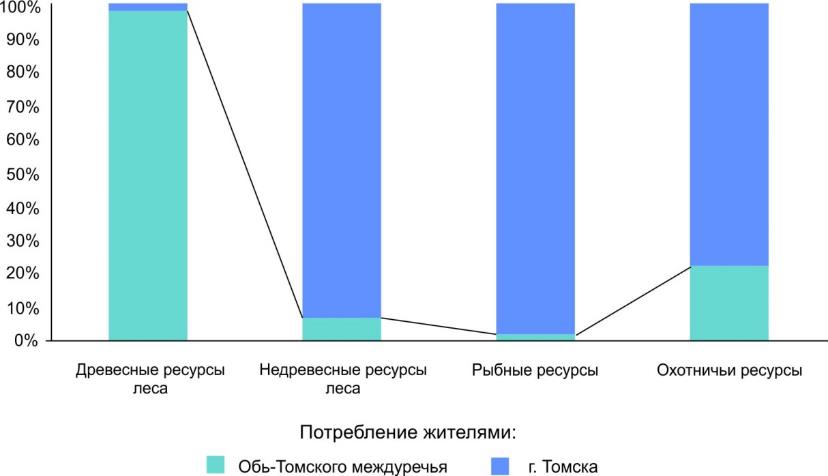 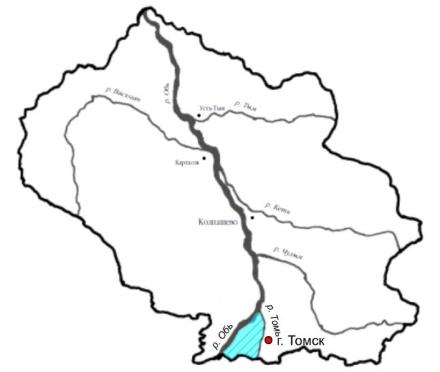 14
Источник: Фоменко Г.А., Фоменко М.А., Лошадкин К.А., Михайлова А.В., Арабова Е.А. Эколого-экономический учет в рациональном природопользовании. Теория и практика / Науч. ред. Г.А. Фоменко. – Ярославль: Институт «Кадастр», 2017.
Вывод 5 – Использование методологии СПЭУ для решения задач территориального управления
Экономическая оценка природных ресурсов и экосистемных услуг для обоснования режима природоохранных ограничений при создании ООПТ – сельский муниципальный округ Архыз (Карачаево-Черкесская Республика, Кавказ)
Распределение доходов по основным группам потребителей
Модель хозяйственной деятельности («природопользование на устойчивой основе»)
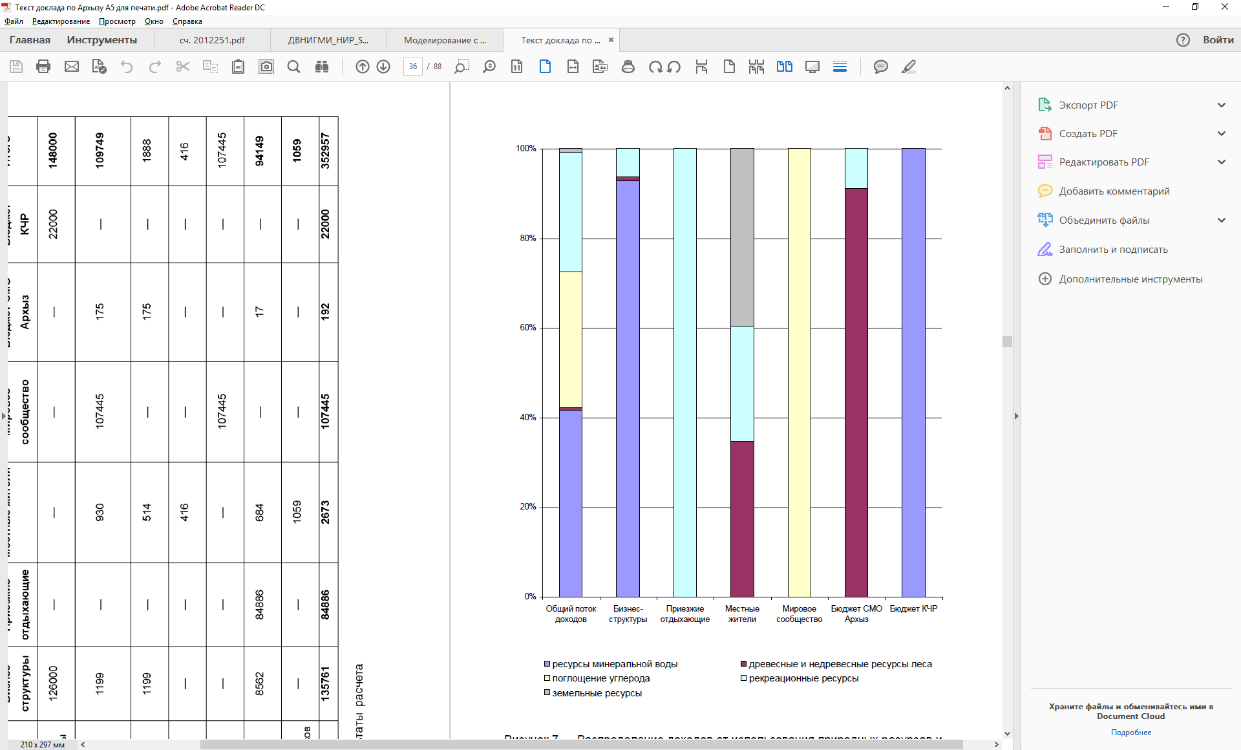 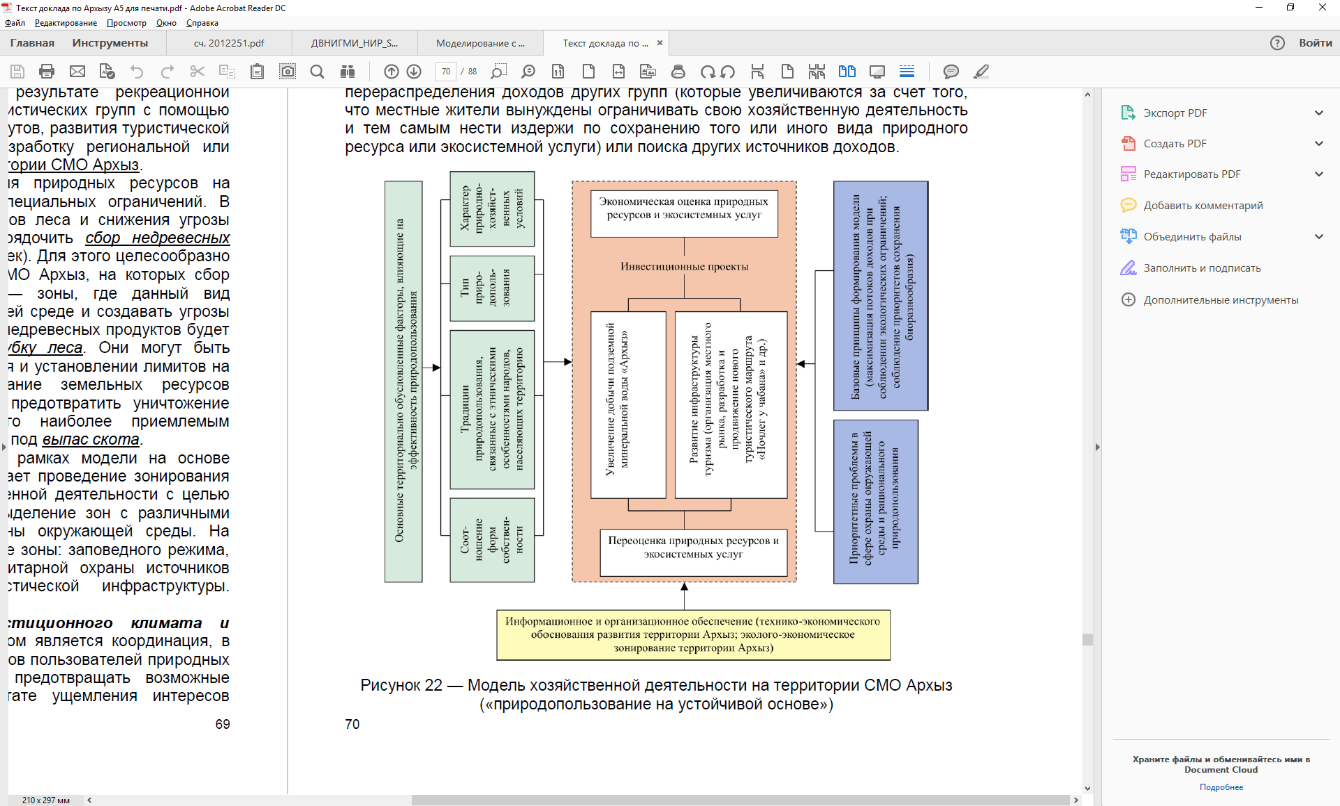 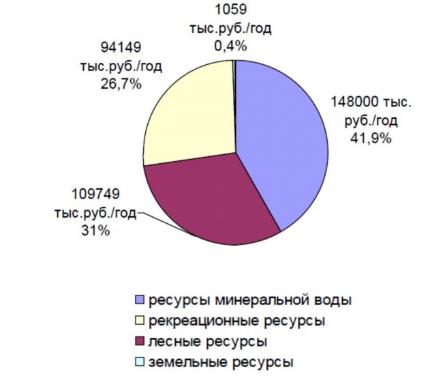 15
Источник: Фоменко Г.А., Фоменко М.А., Михайлова А.В. Архыз: на пути к устойчивому развитию. Ярославль, Институт «Кадастр», 2006 г.
Вывод 6 – Повышение востребованности СПЭУ за счет оценки экосистемных услуг и их картографирования
Экономическая ценность экосистемных услуг 
Ярославской области (Центральная Россия),  тыс. руб./га/год
Обеспечивающие экосистемные услуги
Регулирующие экосистемные услуги
Культурные экосистемные услуги
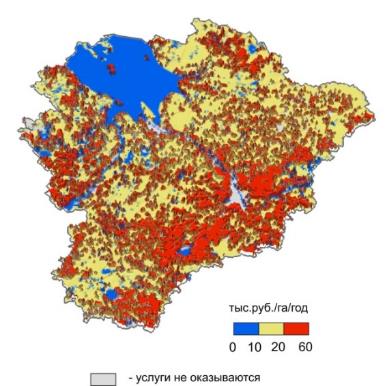 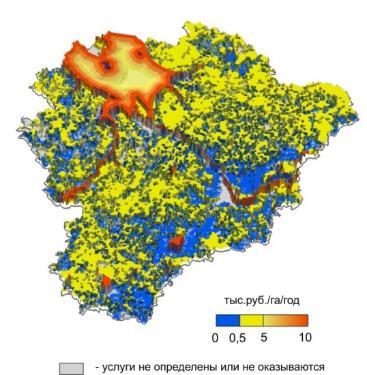 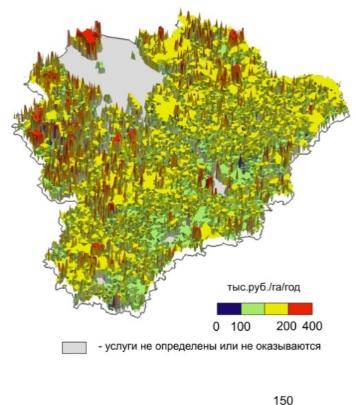 16
Источник: Доклад о состоянии и об охране окружающей среды Ярославской области в 2015-2016 гг. / Департамент охраны окружающей среды и природопользования Ярославской области; науч. ред. Г.А. Фоменко. Ярославль, 2017.
Вывод 6 – Повышение востребованности  СПЭУ за счет оценки экосистемных услуг
Экономическая ценность экосистемных и абиотических услуг Новокузнецкого муниципального района Кемеровской области (Западная Сибирь)
Обеспечивающие экосистемные услуги и абиотические услуги, млн руб./год
Регулирующие экосистемные услуги, млрд руб./год
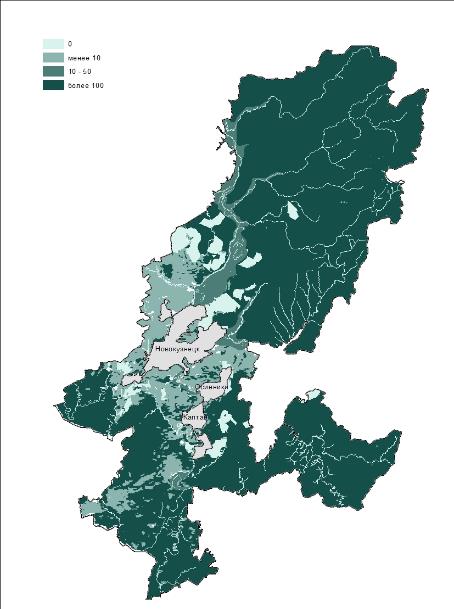 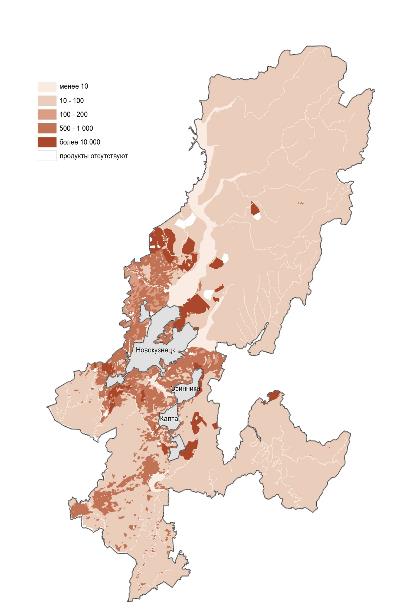 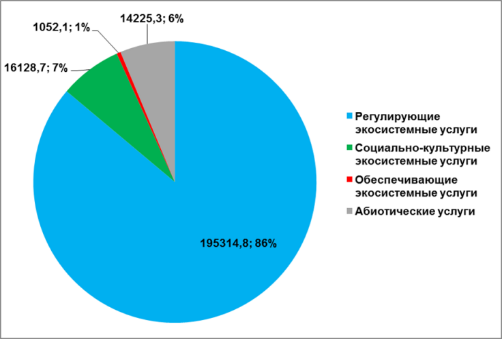 (добыча угля)
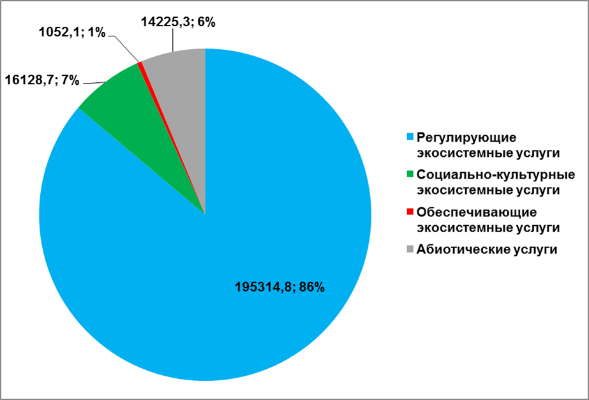 (добыча угля)
17
Источник:  Фоменко Г.А., Фоменко М.А., Лошадкин К.А.  Экономическая ценность природного капитала и стратегическая экологическая оценка. Территория угледобычи / Науч. ред. Г.А. Фоменко. Ярославль, 2018  (в печати)
Будущее развитие работ по СПЭУ в Российской Федерации
Из резолюции IV Всероссийского съезда по охране окружающей среды: «При внедрении принципов «зеленой» экономики необходимо учитывать  совершенствование экологического статистического учета, обратив внимание на повышение полноты и качества учета природоохранных инвестиций и иных издержек на микро- и макроуровнях, развитие, дополнение и корректировку федеральных и ведомственных статистических наблюдений, а также внедрение международных стандартов в области Системы национальных счетов и сопряженной с ней Системы эколого-экономического учета» (п.5.2)

Оценка экосистемных услуг определена в качестве основной из задач государственного управления  решениями  Госсовета РФ по вопросу «Об экологическом развитии Российской Федерации в интересах будущих поколений» (27 декабря 2016 года).
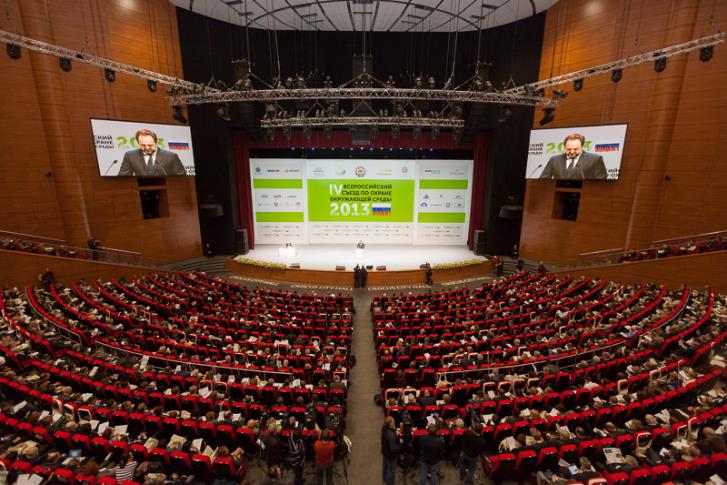 18
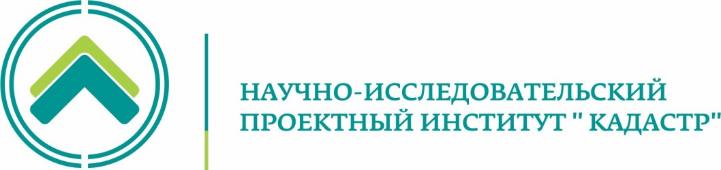 Благодарю за внимание! 

E-mail: info@nipik.ru
www.nipik.ru
150043, г. Ярославль, 
ул. Розы Люксембург, 22 
тел. (4852) 75-76-46
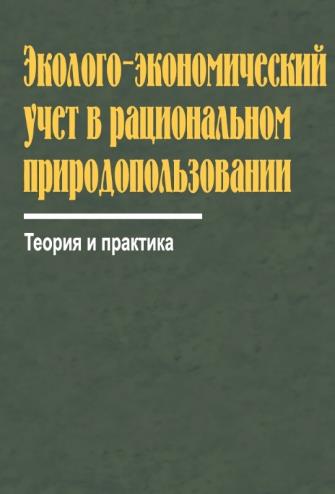 Фоменко Г.А., Фоменко М.А., Лошадкин К.А., Михайлова А.В., Арабова Е.А.
19
19